Chapter 4
Organizational Impacts of Knowledge Management
Becerra-Fernandez, et al. -- Knowledge Management 1/e  --  © 2004 Prentice Hall
Pengumpulan tugas Kritik Paper
Harap dikumpulkan tugas kritik paper 1.
Chapter Objectives
Memahami knowledge management mempunyai dampak pada organisasi dan kinerja organisasi pada beberapa tingkat
People 
Processes
Products
Overall performance
Becerra-Fernandez, et al. -- Knowledge Management 1/e  --  © 2004 Prentice Hall
Bagaimana Knowledge Management memberikan Dampak Pada Organisasi?
Knowledge
Organization
Knowledge Management
Becerra-Fernandez, et al. -- Knowledge Management 1/e  --  © 2004 Prentice Hall
Mengapa Perusahaan di Amerika mengadopsi KM?
Mempertahankan keahlian karyawan
Meningkatkan kepuasan pelanggan terhadap produk perusahaan
Meningkatkan keuntungan atau pendapatan.
Becerra-Fernandez, et al. -- Knowledge Management 1/e  --  © 2004 Prentice Hall
Dimensi dampak KM pada Organisasi
People
Processes
Products
Organizational Performance
Knowledge Management
Becerra-Fernandez, et al. -- Knowledge Management 1/e  --  © 2004 Prentice Hall
Dampak terhadap Orang
KM dapat memfasilitasi pembelajaran karyawan
KM juga menyebabkan karyawan menjadi lebih fleksibel, dan meningkatkan kepuasan kerja mereka
Becerra-Fernandez, et al. -- Knowledge Management 1/e  --  © 2004 Prentice Hall
Dampak pada Pembelajaran Karyawan
Dapat dicapai melalui
Externalization 
Internalization
Socialization
Communities of practice
Becerra-Fernandez, et al. -- Knowledge Management 1/e  --  © 2004 Prentice Hall
Dampak pada Adaptasi Karyawan
Karyawan cenderung untuk beradaptasi ketika mereka berinteraksi satu sama lain
Karyawan lebih cenderung untuk menerima perubahan
Karyawan lebih siap untuk menanggapi perubahan
Becerra-Fernandez, et al. -- Knowledge Management 1/e  --  © 2004 Prentice Hall
Dampak pada Kepuasan bekerja pada Karyawan
Penelitian terbaru menemukan bahwa organisasi yang memiliki lebih banyak karyawan berbagi pengetahuan (knowledge sharing) satu sama lain, tingkat turnover berkurang, sehingga secara positif mempengaruhi pendapatan dan laba
KM juga menyediakan karyawan solusi untuk masalah yang mereka hadapi dalam hal masalah-masalah yang sama telah ditemukan sebelumnya, dan secara efektif
Becerra-Fernandez, et al. -- Knowledge Management 1/e  --  © 2004 Prentice Hall
Bagaimana  KM memberi dampak pada Orang
Employee Learning
Knowledge
Knowledge Management
Employee Adaptability
Employee 
Job Satisfaction
Becerra-Fernandez, et al. -- Knowledge Management 1/e  --  © 2004 Prentice Hall
Dampak terhadap Proses
KM memungkinkan perbaikan dalam proses organisasi seperti pemasaran, manufaktur, akuntansi, teknik, dan hubungan masyarakat
Dampak ini dapat dilihat pada tiga dimensi utama
Efektivitas
Efisiensi
Peningkatan inovasi pada proses
Becerra-Fernandez, et al. -- Knowledge Management 1/e  --  © 2004 Prentice Hall
Efektivitas, Efisiensi dan Inovasi
Efektivitas adalah melakukan proses yang paling cocok dan membuat keputusan terbaik yang mungkin
Efisiensi adalah melakukan proses cepat dan dalam murah.
Inovasi adalah melakukan proses secara kreatif dan kebaruan, yang meningkatkan efektivitas dan efisiensi-atau setidaknya nilai jual.
Becerra-Fernandez, et al. -- Knowledge Management 1/e  --  © 2004 Prentice Hall
Dampak terhadap Proses
Dampak terhadap Proses Efektivitas
KM dapat memungkinkan organisasi untuk menjadi lebih efektif dengan membantu organisasi untuk memilih dan melakukan proses yang paling tepat
KM memungkinkan organisasi untuk cepat beradaptasi proses mereka sesuai dengan keadaan saat ini, dengan demikian mempertahankan efektivitas proses dalam mengubah kali
Dampak terhadap Efisiensi Proses
Mengelola pengetahuan secara efektif juga dapat memungkinkan organisasi untuk menjadi lebih produktif dan efisien
Dampak terhadap Inovasi Proses
Organisasi dapat semakin bergantung pada pengetahuan bersama seluruh individu untuk menghasilkan solusi inovatif untuk masalah serta mengembangkan proses organisasi lebih inovatif
Becerra-Fernandez, et al. -- Knowledge Management 1/e  --  © 2004 Prentice Hall
Bagaimana KM memberikan Dampaka pada Proses Organisasi ?
Process Effectiveness
Fewer mistakes
Adaptation to changed circumstances
Knowledge
Process Efficiency
Productivity improvement
Cost savings
Knowledge Management
Process Innovation
Improved brainstorming
Better exploitation of new ideas
Becerra-Fernandez, et al. -- Knowledge Management 1/e  --  © 2004 Prentice Hall
Dampak terhadap Produk
Dampak terhadap Produk pada 
Value added products
Knowledge based products
Value-added Products
Knowledge-based products
Knowledge
Knowledge Management
Becerra-Fernandez, et al. -- Knowledge Management 1/e  --  © 2004 Prentice Hall
Dampak terhadap Value-Added Products
Proses KM dapat membantu organisasi menawarkan produk baru atau peningkatan produk (product improvement) memberikan nilai tambah yang signifikan dibandingkan dengan produk sebelumnya
Value-Added Products juga mendapat manfaat dari KM karena efeknya pada akhirnya menjadi inovasi pada proses organisasi
Becerra-Fernandez, et al. -- Knowledge Management 1/e  --  © 2004 Prentice Hall
Dampak terhadapKnowledge-Based Products
KM dapat memiliki dampak yang signifikan pada produk yang berbasis pengetahuan seperti di konsultan atau pengembangan perangkat lunak dll
Produk berbasis Pengetahuan (Knowledge-Based Products) sering kali dapat memainkan peran penting dalam perusahaan manufaktur
Becerra-Fernandez, et al. -- Knowledge Management 1/e  --  © 2004 Prentice Hall
Dampak terhadap Kinerja Organisasi (Organizational Performance)
Dampak Langung
Pengetahuan digunakan untuk membuat produk-produk inovatif yang menghasilkan pendapatan dan laba
Dampak Tidak Langsung
Penggunaan KM untuk menunjukkan kepemimpinan intelektual dalam industri, yang pada akhirnya  mungkin meningkatkan loyalitas pelanggan
Penggunaan pengetahuan untuk memperoleh posisi tawar yang menguntungkan sehubungan dengan pesaing atau organisasi mitra
Becerra-Fernandez, et al. -- Knowledge Management 1/e  --  © 2004 Prentice Hall
Skala Ekonomi dan Ruang Lingkup
Output Sebuah perusahaan dikatakan menunjukkan skala ekonomis jika biaya rata-rata produksi per unit menurun dengan peningkatan output
Output Sebuah perusahaan dikatakan menunjukkan Lingkup Ekonomis ketika total biaya perusahaan yang sama memproduksi dua atau lebih produk yang berbeda kurang dari jumlah biaya yang akan timbul jika setiap produk telah dihasilkan secara terpisah oleh perusahaan yang berbeda
Becerra-Fernandez, et al. -- Knowledge Management 1/e  --  © 2004 Prentice Hall
Bagaimana Knowledge Management memberi dampak terhadap Kinerja Organisasi
Organizational Performance 
Scale economies 
Scope economies
Sustainable competitive advantage
Vision
Strategy
Revenues
Costs
Knowledge
Knowledge Management
Becerra-Fernandez, et al. -- Knowledge Management 1/e  --  © 2004 Prentice Hall
A Summary of Organizational Impacts of Knowledge Management
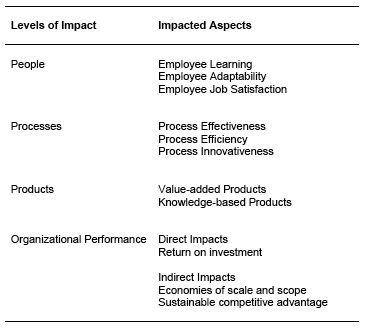 Becerra-Fernandez, et al. -- Knowledge Management 1/e  --  © 2004 Prentice Hall
Kesimpulan
Dampak yang saling terkait dari KM di organisasi pada beberapa tingkatan
People  (Orang)
Processes (Proses)
Products (Produk)
Overall performance (Kinerja keseluruhan)
Dampak pada satu tingkat dapat mengakibatkan dampak sinergis pada tingkat lain juga
Becerra-Fernandez, et al. -- Knowledge Management 1/e  --  © 2004 Prentice Hall
Tugas Kritik Paper 2
Tugas Individu Kritik Paper
• Diberi sebuah paper tentang KM dalam Bahasa Inggris (anda bisa download dari ocw , cari sendiri  via google scholar : scholar.google.com sebaiknya pilih paper yang sitasinya nya baik.) . Pilih paper internasional berbahasa Inggris dengan terbitan kurang dari 10 tahun.
• Kritik paper tersebut 
– Konten atau yang lain (+/-)
– Perlu dukungan pustaka
– Gunakan cara mengutip yang benar
-  Lampirkan paper yang dikritik (harus ikut dicetak)
• Cover page harus mencakup 
judul dan pengarang jurnal, nama, nim dll
• Waktu 2 minggu (week 6)
Chapter 4
Organizational Impacts of Knowledge Management
Becerra-Fernandez, et al. -- Knowledge Management 1/e  --  © 2004 Prentice Hall